TËp ®äc:
¤ng M¹nh th¾ng ThÇn Giã
                                                                                             (Pháng theo A- Nh«ng)
(TiÕt 1)
1.LuyÖn ®äc.
2. T×m hiÓu bµi.
a. §äc nèi tiÕp tõng c©u.
- Hoµnh hµnh; låm cåm 
                  - Ng¹o nghÔ; ng· l¨n quay
- Næi giËn; cét
TËp ®äc:
¤ng M¹nh th¾ng ThÇn Giã
                                                                                             (Pháng theo A- Nh«ng)
(TiÕt 1)
1.LuyÖn ®äc.
2. T×m hiÓu bµi.
b. §äc nèi tiÕp theo ®o¹n.
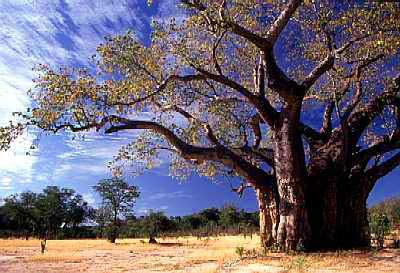 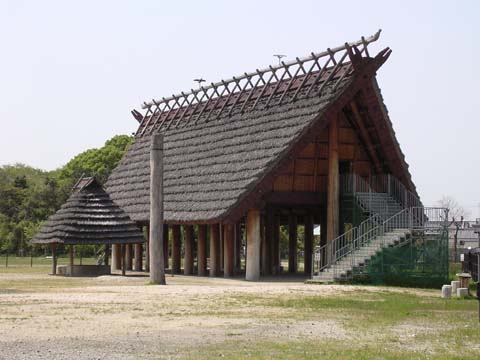 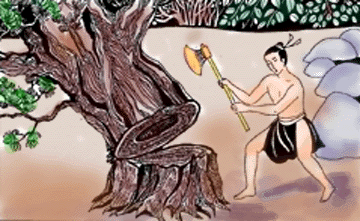 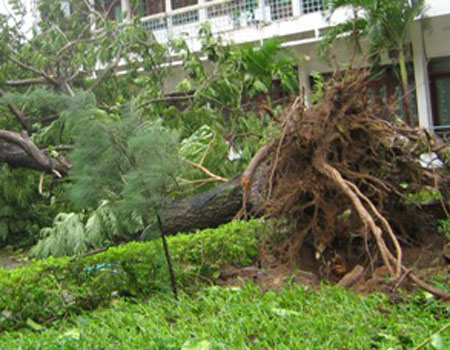 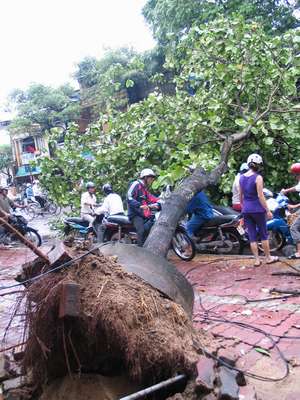 §o¹n 1: Tõ ®Çu …hoµnh hµnh.
§o¹n 2: TiÕp theo… ng¹o nghÔ.
-quËt ®ç.
§o¹n 3: TiÕp theo…lµm t­êng.
-®½n.
-v÷ng ch·i.
- ¤ng vµo rõng   lÊy gç  dùng nhµ.
- Cuèi cïng,  «ng quyÕt ®Þnh  dùng mét ng«i nhµ thËt v÷ng ch·i.
TËp ®äc:
¤ng M¹nh th¾ng ThÇn Giã
                                                                                             (Pháng theo A- Nh«ng)
(TiÕt 1)
1.LuyÖn ®äc.
2. T×m hiÓu bµi.
c.  §äc nèi tiÕp theo ®o¹n  trong nhãm.
- §äc N2.
d. Thi ®äc gi÷a c¸c nhãm.
e. §äc ®ång thanh ®o¹n 3.
TËp ®äc:
¤ng M¹nh th¾ng ThÇn Giã
                                                                                             (Pháng theo A- Nh«ng)
(TiÕt 1)
2. T×m hiÓu bµi.
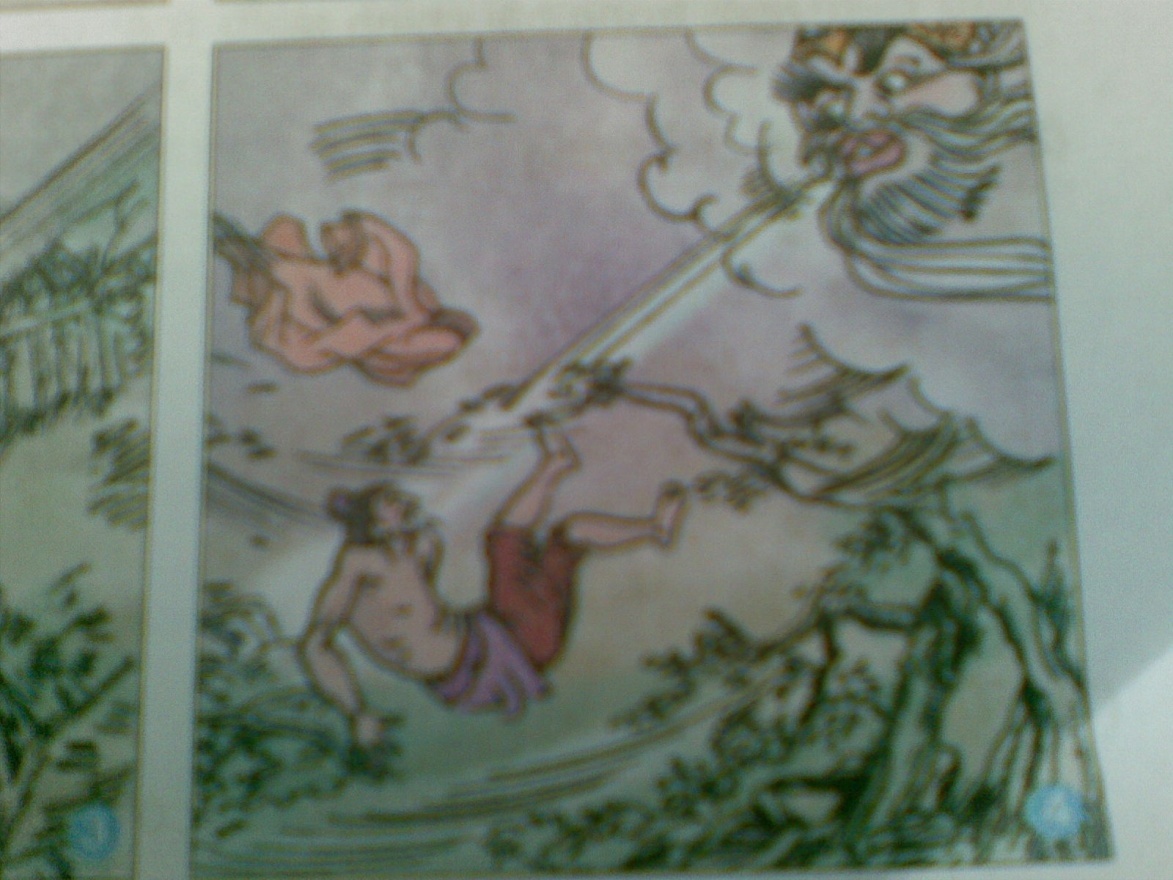 - §äc ®o¹n 1 vµ 2.
+ ThÇn Giã ®· lµm g× khiÕn «ng M¹nh næi giËn?
 ThÇn x« «ng M¹nh ng· l¨n quay.
+ Sau khi x« ng· «ng M¹nh, ThÇn Giã ®· lµm g×?
 Bay ®i víi tiÕng c­êi ng¹o nghÔ.
TËp ®äc:
¤ng M¹nh th¾ng ThÇn Giã
                                                                                             (Pháng theo A- Nh«ng)
(TiÕt 1)
2. T×m hiÓu bµi.
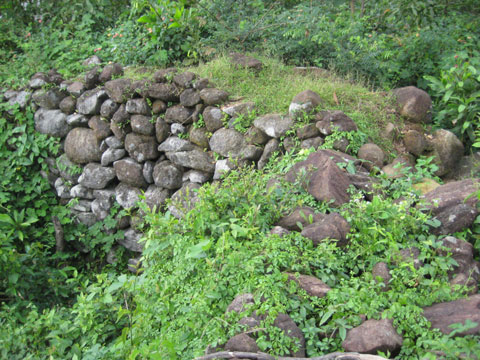 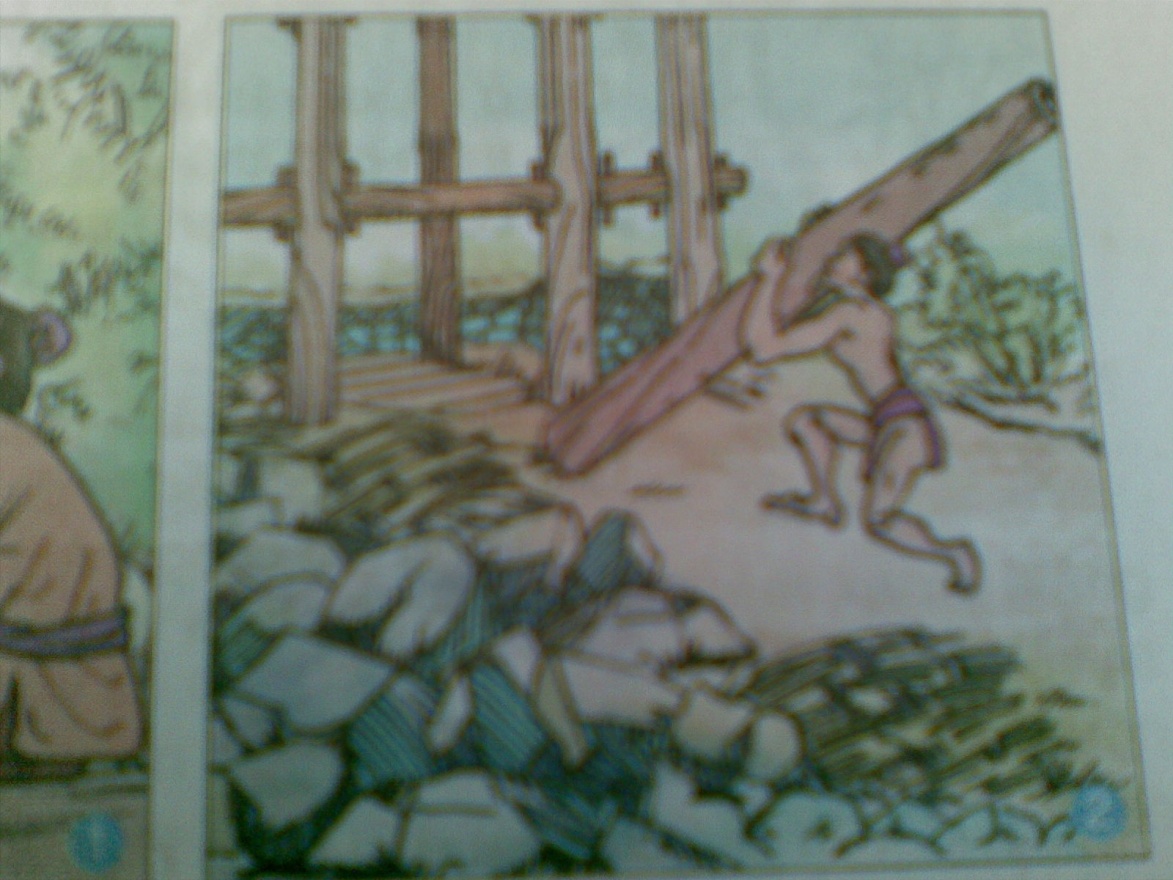 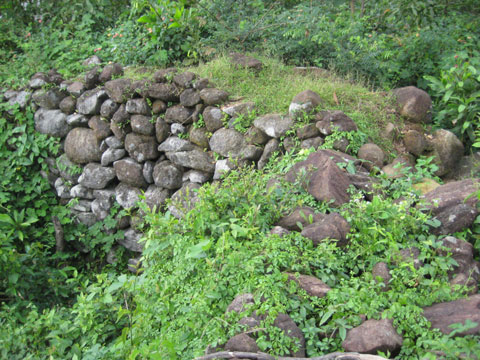 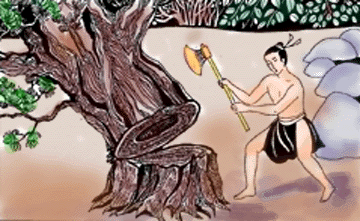 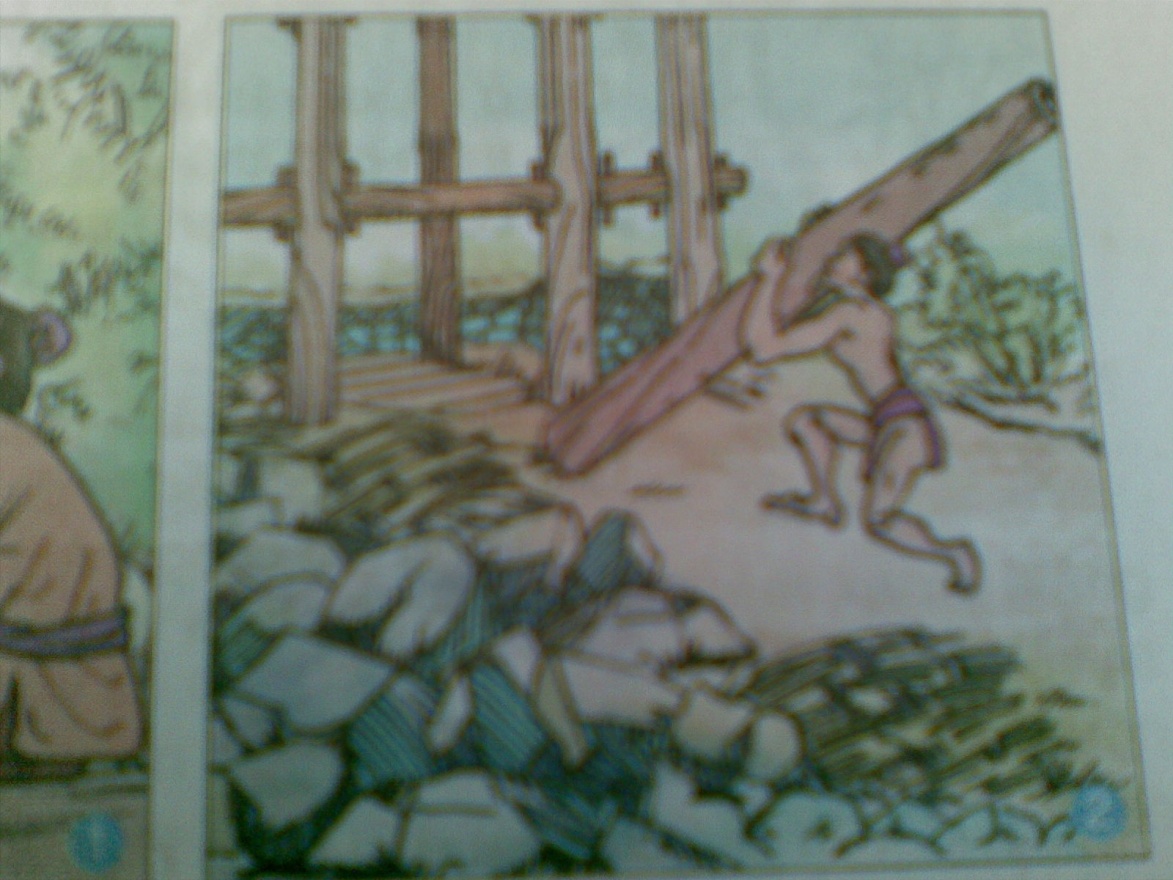 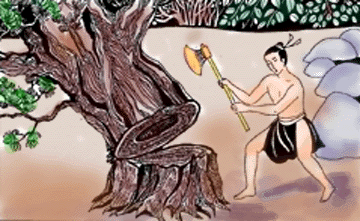 - §äc ®o¹n 3.
- «ng M¹nh ®· lµm nh÷ng viÖc g× ®Ó chèng l¹i ThÇn Giã?
  ¤ng vµo rõng lÊy gç dùng nhµ.
 ¤ng ®½n nh÷ng c©y gç lín nhÊt lµm cét.
 Chän nh÷ng viªn ®¸ thËt to lµm t­êng.
TËp ®äc:
¤ng M¹nh th¾ng ThÇn Giã
                                                                                             (Pháng theo A- Nh«ng)
(TiÕt 1)
3. LuyÖn ®äc l¹i bµi.
- Bµi tËp ®äc h«m nay cã mÊy nh©n vËt ?
  Bµi cã ba nh©n vËt, ®ã lµ: Nh©n vËt ng­êi kÓ chuyÖn; Nh©n vËt ThÇn Giã; Nh©n vËt «ng M¹nh.
TËp ®äc:
¤ng M¹nh th¾ng ThÇn Giã
                                                                                             (Pháng theo A- Nh«ng)
(TiÕt 1)
1.LuyÖn ®äc.
2. T×m hiÓu bµi.
- §o¹n 1 vµ 2.
 ThÇn x« «ng M¹nh ng· l¨n quay.
- Hoµnh hµnh; låm cåm 
                  - Ng¹o nghÔ; ng· l¨n quay
- Næi giËn; cét
-quËt ®ç.
-®½n.
 Bay ®i víi tiÕng c­êi ng¹o nghÔ.
-v÷ng ch·i.
- §o¹n 3.
- ¤ng vµo rõng   lÊy gç  dùng nhµ.
  ¤ng vµo rõng lÊy gç dùng nhµ.
- Cuèi cïng,  «ng quyÕt ®Þnh  dùng mét ng«i nhµ thËt v÷ng ch·i.
 ¤ng ®½n nh÷ng c©y gç lín nhÊt lµm cét.
 Chän nh÷ng viªn ®¸ thËt to lµm t­êng.